Формирование навыков работы с текстами большого объёма                                    Ковтуненко Т.А.                                          Султанова Г.М.Г. Красноярск
На первом этапе необходимо сформулировать актуальный вопрос, который будет интересен учащимся
Как мы это делаем?
должен состояться диалог с писателем.
проблемы ПРОШЛОГО должны стать проблемам НАСТОЯЩЕГО.
Источники информации
Творческая мастерская автора произведения
 Название произведения
 Обобщающие модели, схемы, цитаты, афоризмы
 Сравнительные таблицы
 Критические статьи и отзывы
Работа со статьёй учебника
Задание: отметить факты, важные для характеристики внутреннего мира писателя. Объяснить свой выбор и записать ключевые слова и выражения в тетрадь.
Суровый военный быт;
Духовное самосовершенствование;
Текучесть, чуткость и подвижность молодой души;
Диалектика души (история развивающегося характера), способность удивляться, верить и разочаровываться;
Сопричастность с историей народа, страны, мира;
Соединение «мысли семейной» и «мысли народной»
Критика как дворянской России, так и эгоистического Запада, идеал патриархальной нравственности и веры русского крестьянина;
В любви видел категорию религиозной морали, суровый моралист, исповедь и проповедь;
Закон добра; способность простить и оправдать; исчезли сословность и исключительность; НАСТОЯЩИЕ ЛЮДИ;
 Упорно добиваются общего идеала добра и правды;
Сближение с простым народом, отказ от благ «господской жизни»;
Непротивление злу насилием – противление злу ДОБРОМ….
Что для этого необходимо?
история создания романа
Как развивалось чувство патриотизма и пробуждалось гражданское сознание человека? 

Каким должен быть человек-гражданин, способный преобразовать жизнь в России?
прием ассоциации:  ВОЙНА и МИР
Жизнь
Счастье
Беззаботность
Дом
Созидание 
Семья, дети
Учёба, работа
Гармония
Любовь 
 
СВЕТ
Смерть
Страх
Кровь
Потери
Разрушение
СирОты
Голод
Одиночество 
Ненависть 

ТЬМА
Вывод после работы с ассоциациями
Как жить в мире с самим собой? 
 Как создать мир в семье?
 Как сформировать гармоничное общество, в котором будет счастлив весь народ и каждый человек в отдельности?
работа с эпиграфом к уроку
Цель художника не в том, чтобы неоспоримо разрешить вопрос, а в том, чтобы заставить любить жизнь в бесчисленных, никогда не истощимых всех ее проявлениях…
Л.Н. Толстой.
Расширяем  вывод
Как жить в мире с самим собой? 
 Как создать мир в семье?
 Как сформировать гармоничное общество, в котором будет счастлив весь народ и каждый человек в отдельности?
Как любить жизнь во всех её проявлениях?
Всё во мне и я во всём!                                                         Ф.И. Тютчев
Семья 







Общество                           Вселенная
Я
Подводим итог, формулируя проблемный вопрос
Каким должен быть человек-гражданин, способный преобразовать жизнь в России?
     Ответ-версия: человек-гражданин способен понять себя, выстроить гармоничные отношения в своей семье, уметь понимать простой народ и решать проблемы на государственном уровне, чувствовать себя частью Вселенной, «полюблять жизнь ».
Таблица Д.Л. Быкова
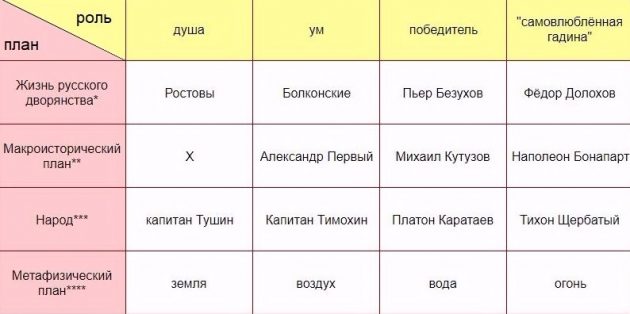 Дом  Болконских
Отец, образ жизни семьи Болконских. Что скрывается за внешней суровостью старика Болконского?  1 – 1 гл. 22 – 25 
  Князь Андрей и маленькая княгиня. Как кн. Андрей и члены его семьи относится к Лизе и почему? (1 – 1 гл.6, 23, 25)
  Проанализируйте сцену прощания кн. Андрея с отцом. Какие напутствия получает кн.Андрей от отца в момент их прощания. Проследите, с помощью каких деталей автору удается показать духовное родство отца и сына, кн. Андрея  и княжны Марьи. (1 – 1 - 25) 

ВЫВОД: Какой мы видим семью Болконских? 
(СИНКВЕЙН; ВИЗИТНАЯ КАРТОЧКА - в одном предложении сформулируйте девиз дома Болконских. )
синквейн
Болконские
Гордые патриотичные
Думают трудятся стремятся к цели
Скрытая от людей духовная жизнь
Благородная сила  

ВИЗИТНАЯ КАРТОЧКА 
Кто к нам не ходит, делает приятное, кто ходит – одолжение.
РОСТОВСКАЯ  ПОРОДА
Семья (именины)1 – 1 гл. 7 – 11, 14 – 17 
  Найти эпизоды, характеризующие членов семьи (детали, слова и мысли, мимику, жесты, поведение). 
  Назвать черту характера, которая проявляется в каждом эпизоде. 
  Cоставить кластер «СЕМЬЯ РОСТОВЫХ», дополняя его  после выступления групп.
КЛАСТЕР
ЛЮБОВЬ
ГОСТЕПРИИМСТВО
ИСКРЕННОСТЬ
БЛИЗОСТЬ К НАРОДУ
РАСТОЧИТЕЛЬСТВО
РОСТОВЫ
ДОВЕРИЕ
ПРОСТОТА
ОБАЯНИЕ
ХЛЕБОСОЛЬСТВО
ЕСТЕСТВЕННОСТЬ
УВАЖЕНИЕ
ЭМОЦИОНАЛЬНОСТЬ
Пять ступеней духовного роста Пьера: хороший человек – счастливый ??? человек (человек, который живет не бесцельно, -  «я не одинок и я полезен» )
Группа 1 Ошибки Пьера
Князь Андрей говорит Пьеру: «Ты везде будешь хорош». Каким вы видите Пьера в этой главе? Как вы можете объяснить его поступки и поведение? ( 1 – 1 гл.6 кутежи; гл 15. после пробела ) Молодость, влияние окружающих, может ошибаться
Можно ли сказать, что женитьба на Элен –это Аустерлиц Пьера? Как изменился Пьер? (1 – 3 гл.1, 2 история женитьбы на Элен; 2 – 1 гл. 4, 5, 6 жизнь после свадьбы и дуэль с Долоховым, 2 – 5гл. 1 размышление Пьера о жене, образ его жизни, 3 – 3 гл.6,7 поведение Элен, 4 – 4 начало гл.17 Пьер о смерти Элен)
ВЫВОД. Какие вы можете назвать положительные качества, проявившиеся во время данного испытания? Не обвиняет в своих несчастьях других, мучительно ищет вою вину-совесть, готов пожалеть обидчика, ведет дневник, читает книги-самоанализ, ДУШЕВНАЯ ЧИСТОТА ГЕРОЯ.
1 СТУПЕНЬКА: 
Природная доброта, проснувшаяся совесть, потребность к самоанализу преобразовалось в ДУШЕВНУЮ  ЧИСТОТУ.
Нравственные ступеньки 
от «человека хорошего» к «Человеку счастливому»
«я не одинок и я полезен»
ГРАЖДАНСТВЕННОСТЬ
ВНУТРЕНЯЯ СВОБОЛА
СВЯЗЬ С  НАРОДОМ
ЛЮБОВЬ К БЛИЖНЕМУ
ДУШЕВНАЯ ЧИСТОТА
Группа 4. Пьер в плену.
 
Прочитать 4- 1 гл. 10-12, 4-2 гл. 11 -14 ,  4-3 гл. 12-15
Какова была реакция Пьера на казнь русских пленных ? (4- 1 гл.10) Что  осознал Пьер после этого «страшного убийства»? Кто виноват в том, что люди убивают друг друга?
Как вели себя участники убийства и что они чувствовали во время этого «непостижимого дела»? Объясните их чувства и действия. (4- 1 гл.10, 11; 4 – 3 гл. 14)
Какие изменения происходили в душе и поведении Пьера после встречи с этой страшной «безучастной силой»? Кто «оживил» Пьера и вернул ему любовь к жизни?(4- 1 гл.10-12, 4 – 2  гл.12-14, 4 – 3 гл.14 ) 
И.З. Платон Каратаев 4- 1 гл.12, 13, 4 – 2  гл.11-13, 4 – 3 гл.12-14
Внешние и внутренние изменения, произошедшие в Пьере под влиянием Платона Каратаева? (4- 1 гл.12, 13, 4 – 2  гл.11-13, 4 – 3 гл.12-14, 4 – 4 гл.12, 13, эпилог – 1 гл. 16)
ВЫВОД. Какие вы можете назвать положительные качества, появившиеся после данного испытания? «Попростел», «улыбка радости жизни», легко переносит жизненные трудности, терпение, выносливость, твердость,  «подобранность» (собранность), сила духа - душевная стойкость
4 СТУПЕНЬКА:  связь с народом, ВНУТРЕННЯЯ СВОБОДА
жизненные правила
ЗАДАНИЕ КЛАССУ: сформулируйте жизненные правила, к которым вы пришли после анализа глав «Пьер в плену».
Есть сила и обстоятельства, с которыми в одиночку человеку не справиться.
От страшного и мрачного отчаяния спасает любовь к жизни, противодействие злу и вера в высшую справедливость.
Жизненные трудности надо преодолевать, проявляя твердость и терпение.
Только достойно пройдя испытания, человек обретает внутреннюю свободу, которая делает его сильнее окружающей жестокости.
Иногда, чтобы совершить добрый поступок, необходимо сделать над собой душевное усилие. 
Необходимо ценить свою жизнь и жизнь каждого человека, уважать их внутренний мир не меньше, чем свой.
Человек сотворен для счастья, а счастье в нем самом.
Можно не переживать из-за отсутствия роскоши: надо ценить наличие элементарных условий жизни (еда, одежда, тепло). «Все несчастья от излишка», как материального, так и духовного.
Всё важное и нужное является простым и естественным.
Обобщающая таблица
ТРУДНОСТИ, С КОТОРЫМИ СТОЛКНУЛИСЬКнязь  Андрей  на  войне
Какие черты семьи Болконских иллюстрирует поведение кн. Андрея на войне? 
- Накануне Шенграбена 1 – 2 гл. 3 (разговор с Кутузовым, Несвицким), 12-16 (разговор с Билибиным; эпизод с  женой аптекаря в обозе; кн. Андрей у Кутузова)
- Шенграбен (1- 2 гл.17-21) и Аустерлиц (1 – 3 гл. 11, к. 12, 15, 16, 19 - знамя, Наполеон,)
Какие жизненные ценности кн. Андрея изменились после Аустерлица?
Салон А.П. Шерер – болконские - ростовы
Старшее поколение
 Отношения между взрослыми и детьми
 Отношение к гостям
 Темы разговоров
 Отношение к войне
Результат  сравнения
РАЗЛИЧИЕ
Лицемерие – правдивость, искренность
Равнодушие – патриотизм, сострадание
Разврат – любовь

ПОХОЖИЕ КАЧЕСТВА
 эгоизм – гордыня - расточительство
Что не позволило семьям болконских и ростовых уподобиться  кругу гостей салона шерер?
«ДЕЯТЕЛЬНОСТЬ И УМ»
ЛЮБОВЬ И УВАЖЕНИЕ
СВЯЗЬ С КУЛЬТУРОЙ И ТРАДИЦИЯМИ  ПРОСТОГО НАРОДА
ИСТИННЫЙ ПАТРИОТИЗМ
ЗАКЛЮЧЕНИЕ
Ответом на проблемный вопрос «каким должен быть человек-гражданин, способный преобразить жизнь в России» стали проекты «Программа по воспитанию современной национальной элиты».
Тезисы «Программы по воспитанию современной национальной элиты».
Всестороннее углублённое образование
 Практическая деятельность
 Знание и сохранение национальных традиций русского народа
 Патриотическое воспитание